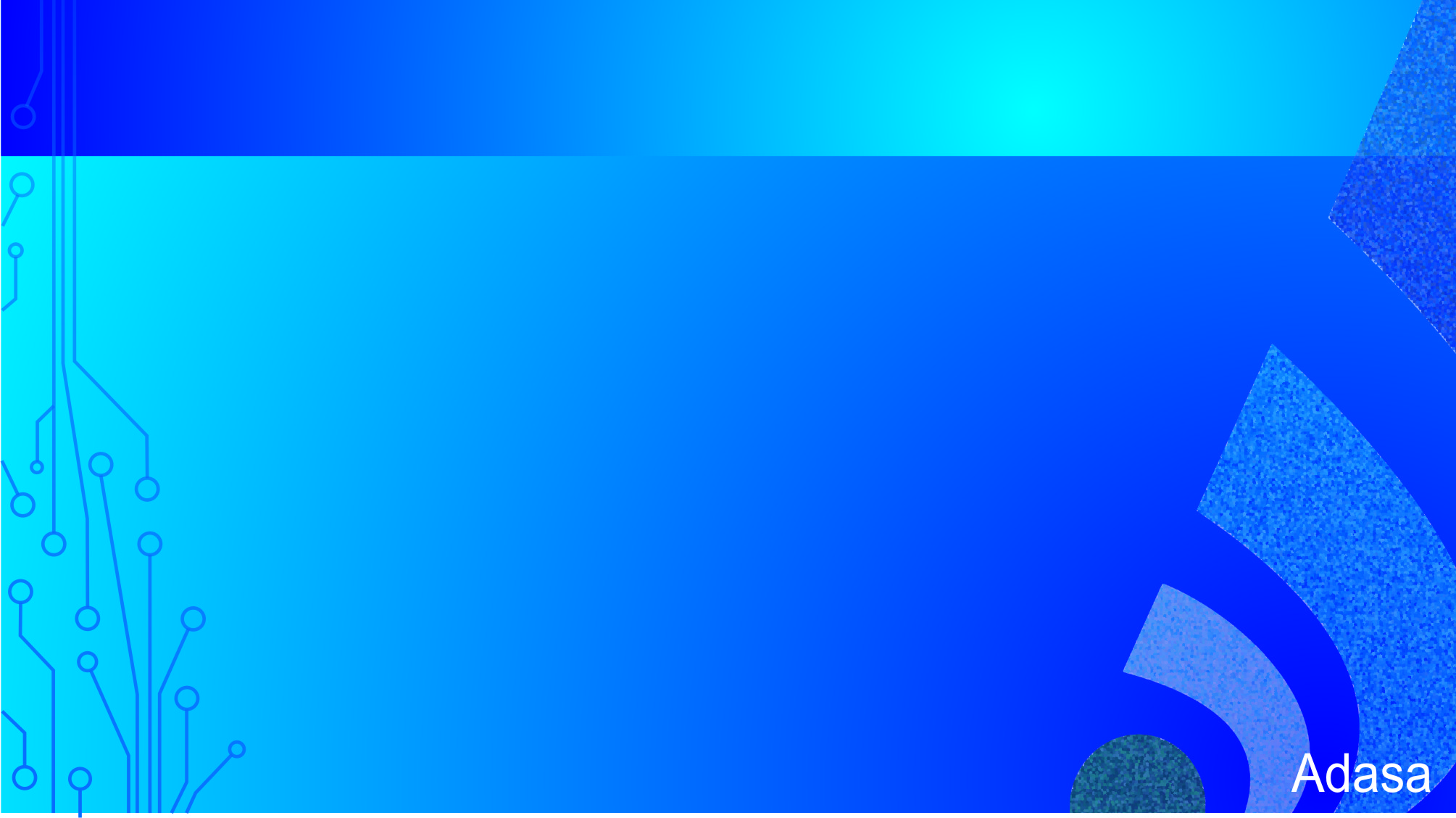 Superintendência de Abastecimento de Água e Esgoto – SAE
Proposta de alteração da Resolução n. 003/2012, que disciplina os procedimentos para correção de irregularidades praticadas pelos usuários dos serviços de abastecimento de água e de esgoto.
Leandro Antonio Diniz Oliveira
Coordenador de Regulação – CORA/SAE
Brasília, 02 de março de 2023
[Speaker Notes: Plano de Exploração de Serviços da Caesb

Art. 45

X – fiscalizar as instalações e formas de utilização dos serviços pelos consumidores, orientando-os para mudanças e impondo as devidas sanções, quando for o caso, nos termos das normas legais e regulamentares e dos contratos e atos administrativos de outorga;]
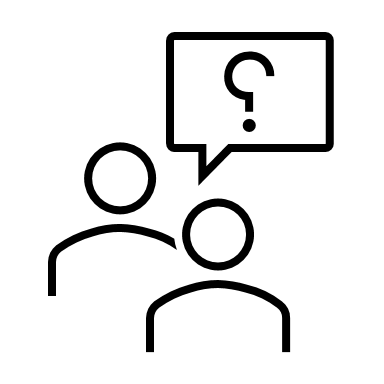 PROBLEMA REGULATÓRIO
Necessidade de melhorias nos procedimentos do processo administrativo de correção de irregularidades praticadas pelos usuários dos serviços de abastecimento de água e de esgoto.
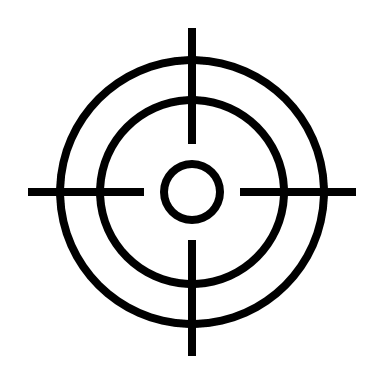 OBJETIVOS
Aprimorar os procedimentos atualmente previstos para aplicação das penalidades;

Consolidar os procedimentos e as penalidades na mesma resolução; e

Reduzir a discricionariedade no cálculo das multas.
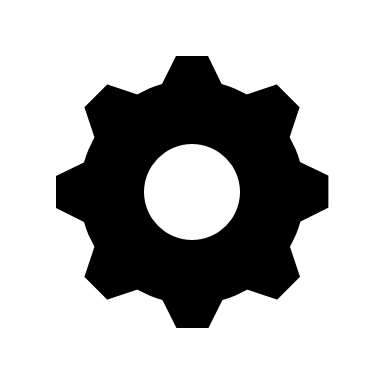 METODOLOGIA
Análise das solicitações da Diretoria Colegiada;
Análise das propostas de alteração da CAESB;
Levantamento de melhorias da Fiscalização da Adasa;
Estudo comparativo com outras agências (ARSAE, ARCE, ARES-PCJ, ANEEL, dentre outras).
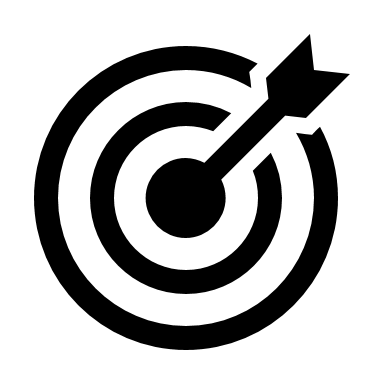 RESULTADO 1
Aprimoramento dos procedimentos previstos para aplicação das penalidades;
RESULTADO 1
Documentos disponíveis em: https://www.adasa.df.gov.br/audiencias-publicas/audiencias-em-andamento/audiencias-publicas/audiencias-em-andamento/2218-audiencia-publica-n-002-2023
RESULTADO 1
Proposta 1: Da Ementa e do Objeto (Art. 1º) 
Assegura, quando necessária, a correção das irregularidades pela Caesb (I);

 Proposta 2: Dos Direitos e Deveres dos Usuários (Arts. 2º e 3º)
 Reforça os direitos e deveres dos usuários nas ações de fiscalização (A);
Usuário devem manter seus dados cadastrais e de correspondências atualizados (I); 

 Proposta 3: Da Fiscalização, Infrações, Medidas administrativas - (Arts. 4º e 5º) 
 Incorporação das Infrações e das Medidas Administrativas, até então previstas na Resolução n. 14/2011 – Contrato de Adesão (I)
[Speaker Notes: Caesb deve observar o Devido processo legal, contraditório e Ampla Defesa;
Medidas administrativas estavam apenas no contrato de Adesão;]
RESULTADO 1
Medidas administrativas já previstas no Contrato de Adesão:

Suspensão dos serviços de abastecimento de água;

Retirada e apreensão de equipamentos utilizados para adulterar o sistema de medição;

Substituição de peças ou equipamentos adulterados;

Cobrança de ressarcimento dos valores não faturados em razão de irregularidades;

Cobrança de ressarcimento dos valores referentes aos prejuízos arcados pelo prestador.
RESULTADO 1
Proposta 4: Dos procedimentos de Fiscalização (Arts. 6º a 11) 
 Possibilidade do usuário solicitar prazo adicional para corrigir a irregularidade (I);
Instruirão o processo administrativo o TOI, a documentação e as provas que se ﬁzerem necessárias, inclusive o laudo da perícia técnica, quando houver, o registro fotográﬁco, o relatório e o comprovante de notiﬁcação ao usuário (A);

 Proposta 5: Da Notificação e das Demais Intimações (Arts. 12 a 14)
 Melhoria de redação e ajustes de incisos duplicados (A); e
 Possibilidade do usuário apresentar a defesa por escrito ou por qualquer outro meio que venha a ser disponibilizado (A)

 Proposta 6: Da Defesa (Arts. 15 a 18)
 Novo prazo para o usuário apresentar a DEFESA >> 10 para 15 dias, após a notificação (A).
RESULTADO 1
Proposta 7: Do Julgamento e da Aplicação de Sanção (Arts. 19 a 22 ) 
 Circunstância agravante de reincidência >> reduzida de 100% para 50% (A); 
 Circunstâncias atenuantes >> reajustadas de 33% para até 50% (A);
 Foram redefinidas as circunstância atenuantes: 
Foi retirada a circunstância "baixo grau de instrução” (E);
Mantidas "correção de irregularidade até a data de apresentação da defesa” e “existência de morador que necessite de cuidados especiais”; e (A)
 Incluídas “adimplência financeira com o prestador” e “reduzida capacidade de pagamento ou de faturamento”. (I)

Critérios de comprovação (I):
Adimplência financeira com o prestador >> apurada nos 12 (doze) meses anteriores ao TOI;
Reduzida capacidade de pagamento ou de faturamento = valor da multa > 40% da renda mensal;
[Speaker Notes: Agravante é somente a reincidência;]
RESULTADO 1
Proposta 8: Dos Recursos e da Revisão (Arts. 23 a 29) 
 Novo prazo para o usuário apresentar o RECURSO >> 45 para 30 dias, contados do notificação do julgamento (A); 
 RECURSO direto a Comissão Permanente de Análise de Recursos do prestador (A);
Ampliação dos meios para apresentar o RECURSO (A);
 Reforça que o RECURSO DE REVISÃO não pode ser apresentado na Adasa (I);
Previsão de envio à Adasa de informações complementares, no prazo de 5 (cinco) dias, para análise do Recurso de Revisão (usuário ou  prestador de serviços) (I);

 Proposta 9: Das Disposições Gerais (Arts. 30 a 35)
 Foram incluídos 2 novos dispositivos >> a aplicação imediata da multa:
 Violação do corte (I); e
 Não interligação a rede de esgotamento sanitário disponível, quando notificado (I).
[Speaker Notes: Art. 45. As edificações permanentes urbanas serão conectadas às redes públicas de abastecimento de água e de esgotamento sanitário disponíveis e sujeitas ao pagamento de taxas, tarifas e outros preços públicos decorrentes da disponibilização e da manutenção da infraestrutura e do uso desses serviços.          (Redação pela Lei nº 14.026, de 2020);
Foi suprimida a etapa de reconsideração da decisão da autoridade que proferiu a decisão inicial, de forma a comtemplar o princípio da celeridade processual, sem comprometer o devido processo legal;]
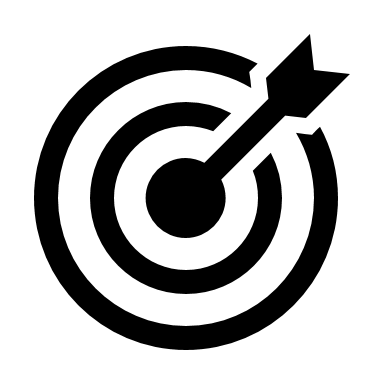 RESULTADO 2
Consolidação dos procedimentos e das penalidades na mesma resolução.
TABELA I - INFRAÇÕES REFERENTES AO SERVIÇO DE ABASTECIMENTO DE ÁGUA E DE ESGOTAMENTO SANITÁRIO
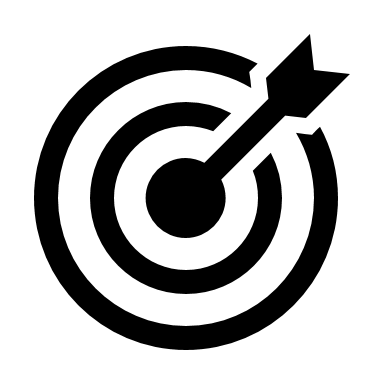 RESULTADO 3
Redução da discricionariedade no cálculo das multas.
CÁLCULO DO VALOR ATUAL DA MULTA
Os valores atuais >> fórmula estabelecida no art. 141, §2º, da Resolução n. 14/2011, sendo:
onde,
 
FM: Fator de multiplicação da respectiva infração, que pode variar entre valor mínimo e máximo.
VB = valor da parte variável da tarifa de água correspondente a 7m3 da categoria em que se enquadra a unidade usuária.
[Speaker Notes: Importante  ressaltar  que  antes  da  edição  da  Resolução  n.º  14/2011,  o  valor  das  multas  era  deﬁnido  somente  por  um  fator  máximo  de mul plicação para cada infração, conforme Decreto nº 26.590/93, que dispõe sobre a classiﬁcação de tarifas dos serviços de água e esgotos do Distrito Federal]
VALORES DAS MULTAS UTILIZANDO O FATOR DE MULTIPLICAÇÃO MÍNIMO
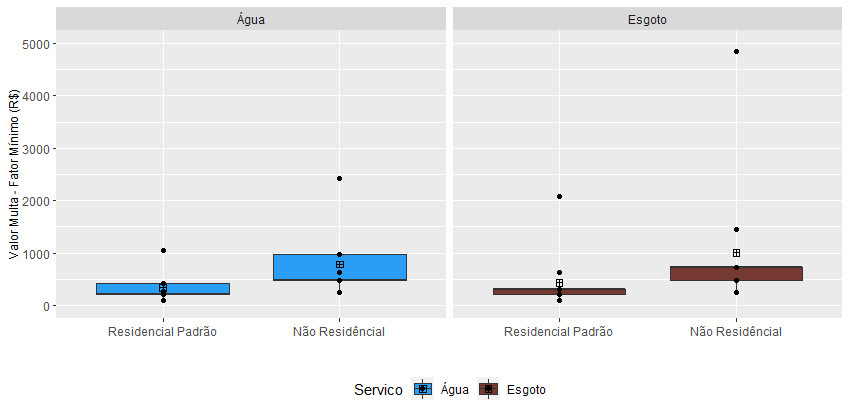 Esgoto:
"Residencial Padrão" 
	Mínimo de R$ 104 e o máximo de R$ 2.086, com valor de mediana de R$ 312,90, média de R$ 432,10 e desvio padrão de R$ 482,59. 
"Não Residencial" 
	Mínimo de R$ 242 e o máximo de R$ 4.850, com valor de mediana de R$ 727 média de R$ 1.004 e desvio padrão de R$ 1.122.
Água
"Residencial Padrão“
	Mínimo de R$ 104 e o máximo de R$ 1.043, mediana de R$ 208, média de R$ 336 e desvio padrão de R$ 284 
"Não Residencial“
	Mínimo de R$ 242 e o máximo de R$ 2.442, com valor de mediana de R$ 485 média de R$ 782 e desvio padrão de R$ 662
VALORES DAS MULTAS UTILIZANDO O FATOR DE MULTIPLICAÇÃO MÁXIMO
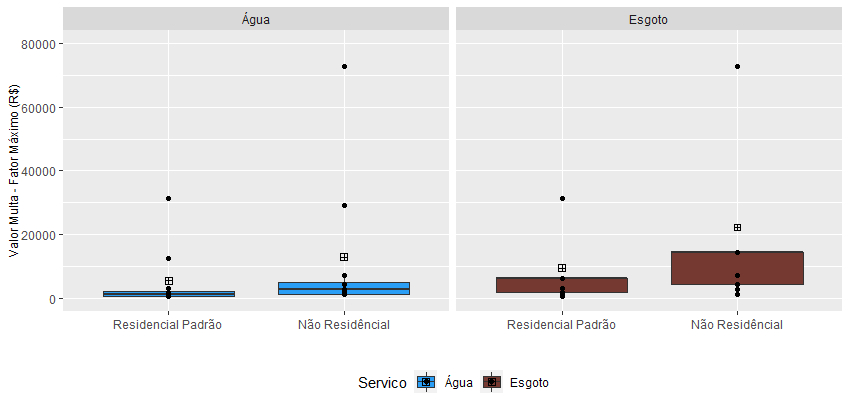 Esgoto:

"Residencial Padrão" 
		
	Mínimo de R$ 625 e o máximo de R$ 31.290, com valor de mediana de R$ 6.258,00, média de R$ 9.610,50 e desvio padrão de R$ 11.523,67. 

	"Não Residencial“
		
	Mínimo de R$ 1.455 e o máximo de R$ 72.750, com valor de mediana de R$ 14.550,00, média de R$ 22.344,64 e desvio padrão de R$ 26.792,82.
Água:
	
"Residencial Padrão" 
		
	Mínimo de R$ 625 e o máximo de R$ 31.290, com valor de mediana de R$ 1.251,60, média de R$ 5.606,13 e desvio padrão de R$ 10.107,38. 
	
"Não Residencial" 
		
	Mínimo de R$ 1.455 e o máximo de R$ 72.750, com valor de mediana de R$ 2.910,00, média de R$ 13.034,38 e desvio padrão de R$ 23.449,91.
ANÁLISE DOS VALORES ATUAIS DAS MULTAS
CÁLCULO DOS VALORES PROPOSTOS DAS MULTAS
Os valores de multas propostos foram calculados da seguinte forma:


onde,
FM: Fator de multiplicação, correspondente a gravidade de cada infração;
VB = valor da parte variável da tarifa de água correspondente a 7m3 da categoria em que se enquadra a unidade usuária; e
FC: Fator de consumo, relacionado à faixa do consumo médio do usuário apurado nos últimos 12 meses da data de emissão do Termo de Ocorrência de Irregularidade.
Valor da Multa Proposto: FM X VB X FC
Categoria, consumo médio e fator de consumo
Valor base de cálculo da multa
O valor base (VB) de cálculo da multa foi obtido pelo valor da parte variável da tarifa de água correspondente a 7m3 das respectivas categorias, vigentes no período de 01/06/2021 a 31/08/2022.
O fator de consumo (FC) foi definido considerando-se a categoria e a faixa de consumo médio
AJUSTES NOS FATORES DE MULTIPLICAÇÃO
COMPARATIVO ENTRE OS VALORES ATUAIS E PROPOSTOS
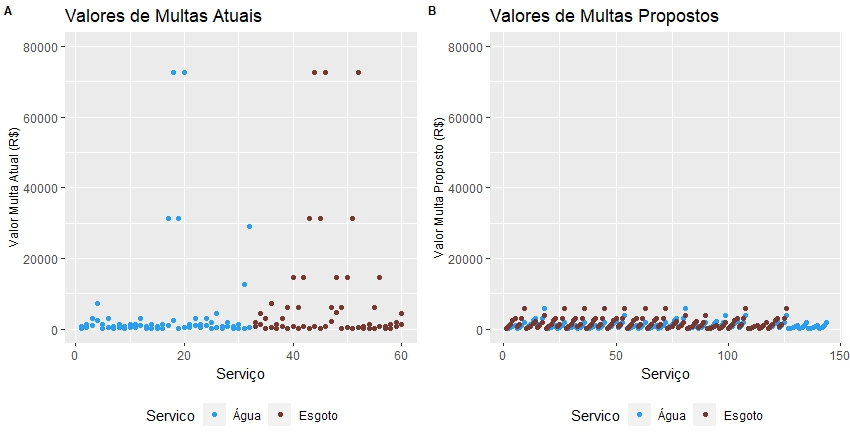 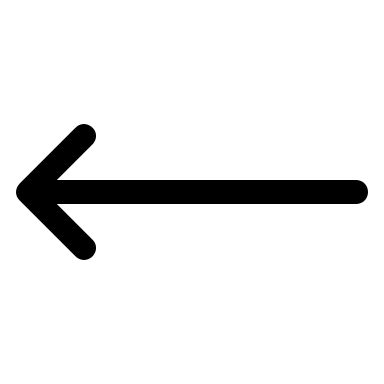 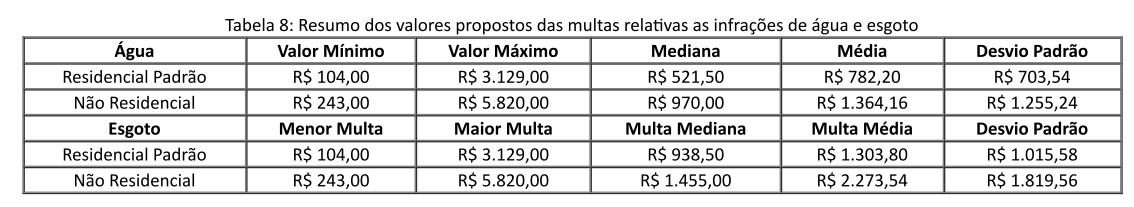 VALORES PROPOSTOS POR CATEGORIA E FAIXA DE CONSUMO
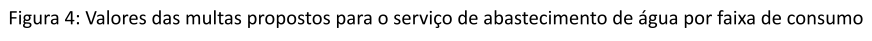 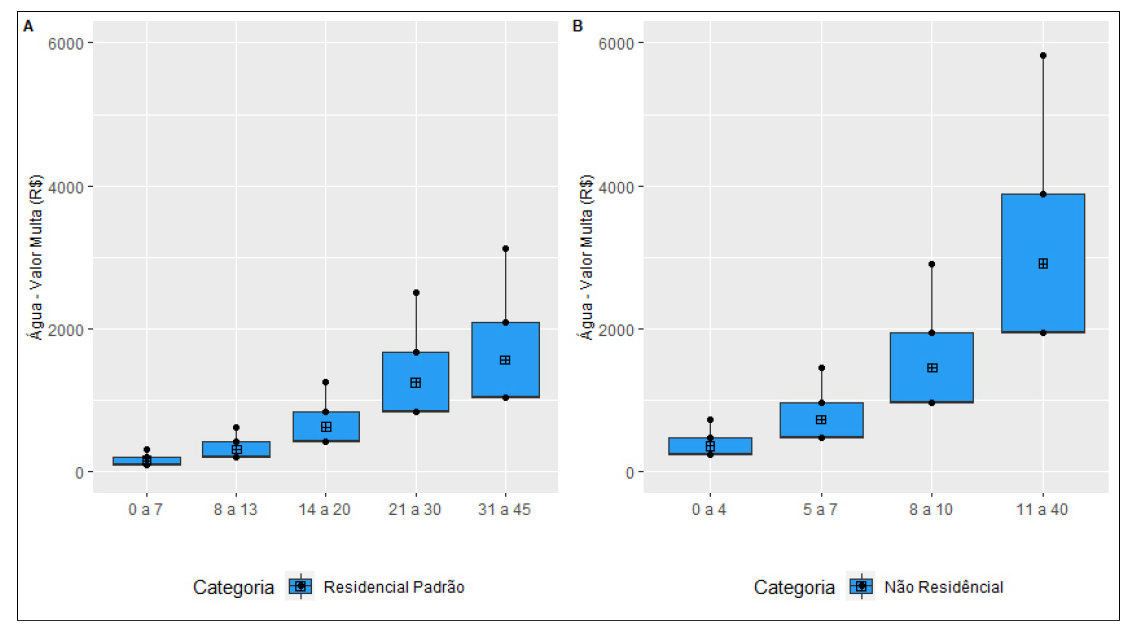 95% dos usuários residenciais consomem até 20m3;
90% dos usuários não residenciais consomem até 40 m3;
VALORES PROPOSTOS POR CATEGORIA E FAIXA DE CONSUMO
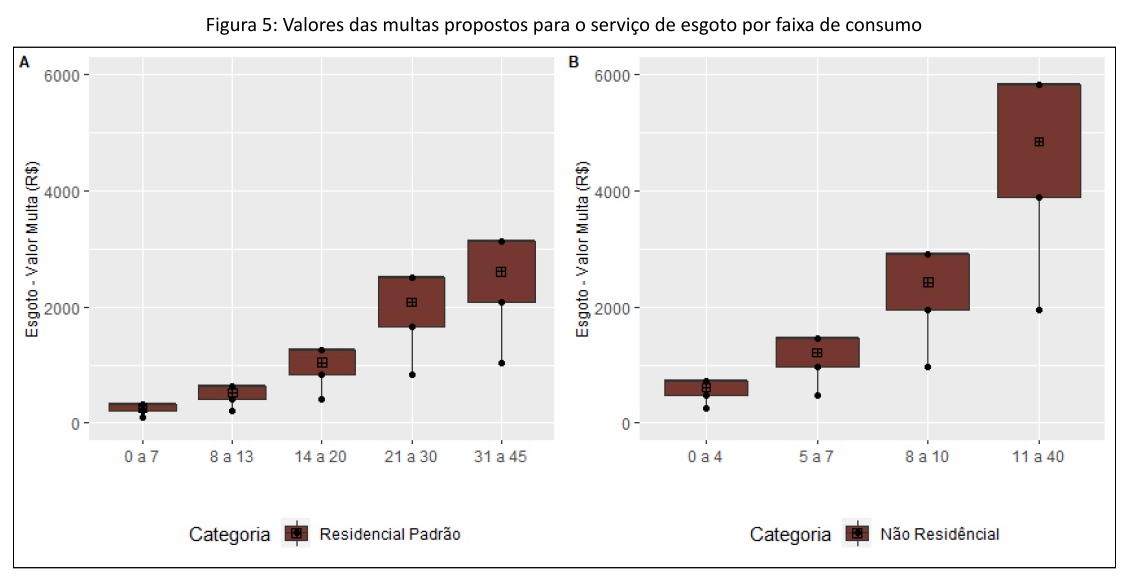 95% dos usuários residenciais consomem até 20m3;
90% dos usuários não residenciais consomem até 40 m3;
[Speaker Notes: 75% das unidades consomem até 12 m³/mês;
20 m³/mês concentra 97%;

Na categoria comercial, 90% das unidades consomem até 27 m³/mês;]
SÍNTESE DAS MELHORIAS PROPOSTAS
Melhor instrução processual por parte da Caesb, sendo exigido o registro fotográfico;
Diminuição da discricionariedade dos valores das multas aplicadas.
Incorporação de procedimentos e penalidades em uma única norma;
Possibilidade de o usuário solicitar prazo adicional para corrigir a irregularidade;
Possibilidade de apresentação de defesa e recurso de forma escrita ou eletrônica;
Definição dos fatores agravantes e atenuantes, de forma mais precisa;
Previsão de envio à Adasa de informações adicionais pelos usuários e Caesb para julgamento dos recursos de revisão.
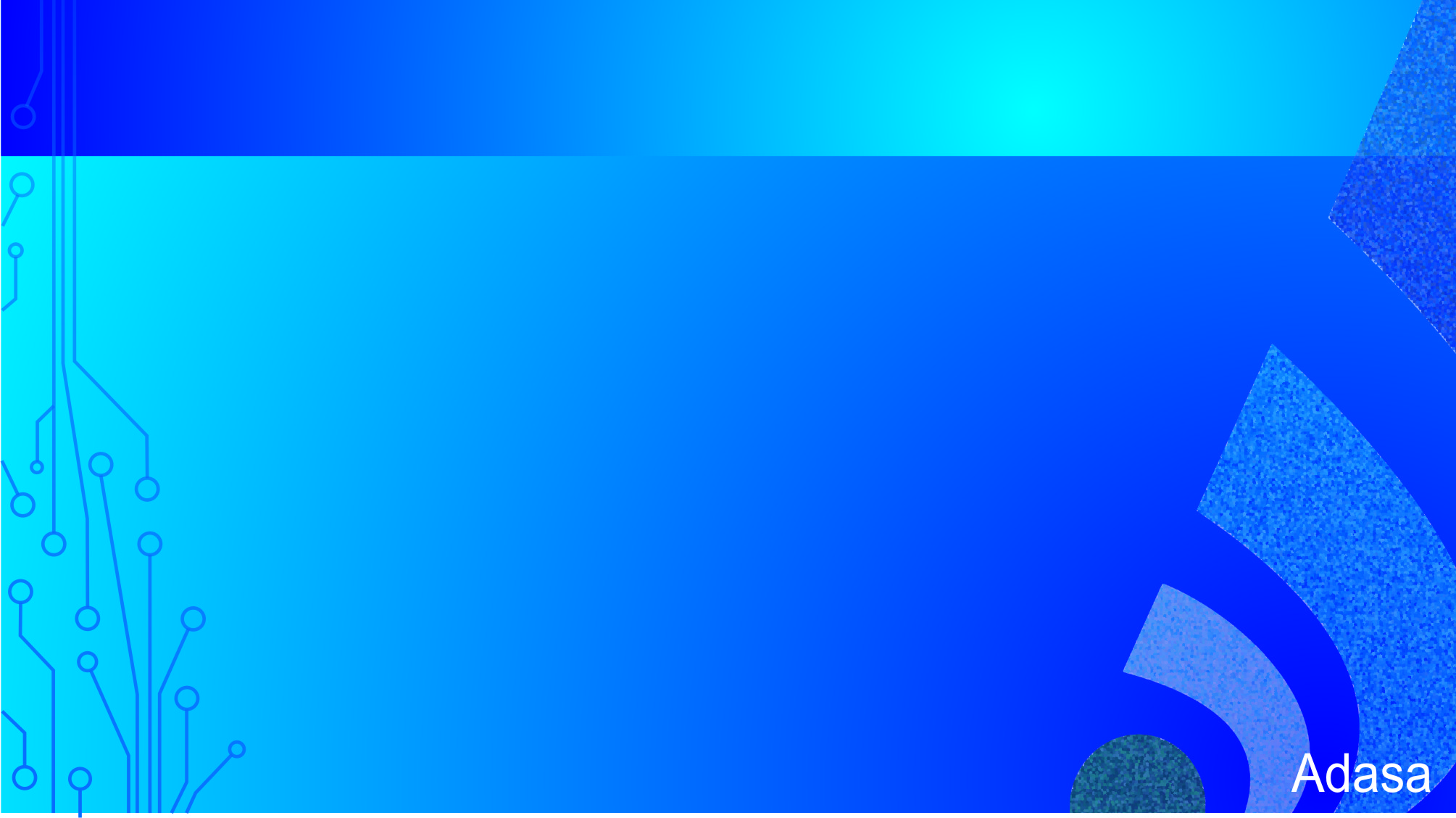 Obrigado!


Envio de contribuições escritas até o dia 07/03/2023

ap-002-2023@adasa.df.gov.br


Superintendência de Abastecimento de Água e Esgoto – SAE
ADASA – Agência Reguladora de Águas, Energia e Saneamento Básico do DF